Taller de RadioPalencia 2024
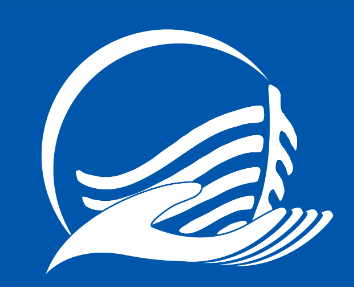 Miguel Ángel Rodríguez López
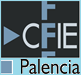 Contenidos
La radio: Formato tradicional y podcast. Emisiones en directo y en diferido
Los contenidos. Programaciones y escaletas. Creadores de contenido. Tipos.
Hardware: Micros. Mesas de mezclas. Amplificadores. Auriculares. Altavoces. Dispositivos de grabación. Manuales de referencia.
El sonido: Conceptos básicos. Analógico. Digital. Magnitudes básicas.
Música y sonidos: El copyright. Canciones y sonidos libres. Plataformas.
Software: Drivers. Programas de grabación/edición. Efectos. Audacity. Otros.
Publicación: Plataformas para podcast. Anuncios en RRSS
1
Taller de Radio
Miguel Á. Rodríguez
Ejemplo de Escaleta

Introducción (2 min)
Saludo y presentación del programa y locutores.
Resumen de los temas que se tratarán.
Noticias Escolares (3 min)
Lectura de las noticias y eventos importantes de la semana.
Entrevista (5 min)
Presentación del invitado.
Preguntas y respuestas.
2
Taller de Radio
Miguel Á. Rodríguez
Música (3 min)
Presentación de la canción.
Reproducción de la canción.
Segmento Educativo (4 min)
Presentación de la sección.
Narración del cuento o dato interesante.
Juegos o Concurso (3 min)
Explicación del juego.
Participación de los oyentes.
Conclusión (2 min)
Resumen del programa.
Agradecimientos y despedida.
3
Taller de Radio
Miguel Á. Rodríguez
Pautas para hacer una Escaleta

1. Identificar el Público Objetivo
Define claramente a quién va dirigido el programa: estudiantes, profesores, padres…
Adapta el tono y el lenguaje del guion a la edad y los intereses de tu audiencia.
2. Definir el Objetivo del Programa
Establece qué quieres lograr con el programa: informar, entretener, educar…
Asegúrate de que cada segmento del programa contribuya a cumplir este objetivo.
4
Taller de Radio
Miguel Á. Rodríguez
3. Estructura del Programa
Introducción: Presentación del programa y los locutores, y adelanto de lo que se tratará en el programa.
Sección de Noticias: Información relevante sobre la escuela, eventos, logros de estudiantes, etc.
Entrevistas: Conversaciones con invitados especiales, como profesores, estudiantes
Música: Selección de canciones adecuadas para la audiencia. Suno puede ser de gran ayuda
Segmento Educativo o Cultural: Espacio para contar cuentos, leer poemas, o compartir datos curiosos.
Juegos o Concursos: Actividades interactivas
Conclusión: Resumen de lo hablado, agradecimientos…
5
Taller de Radio
Miguel Á. Rodríguez
4. Duración del Programa y de Cada Segmento
Determina la duración total del programa (~20 minutos).
Divide el tiempo en segmentos, asignando minutos específicos para cada sección. 
5. Redacción del Guion
Escribe un guion detallado para cada segmento. Incluye diálogos, notas para los locutores, y pausas para la música o efectos de sonido.
Usa un lenguaje claro y sencillo. Recuerda que la radio es un medio auditivo, así que el contenido debe ser fácil de entender al escucharlo.
Deja espacio para la improvisación, especialmente en entrevistas y concursos, pero proporciona una guía clara para mantener el enfoque.
6
Taller de Radio
Miguel Á. Rodríguez
6. Incluir Transiciones
Prepara transiciones suaves entre los segmentos para mantener el flujo del programa.
Usa frases como "Y ahora pasamos a..." o "Después de esta breve pausa, hablaremos sobre...".

7. Integrar Efectos de Sonido y Música
Planifica cuándo y dónde se utilizarán efectos de sonido, cortinillas, o música de fondo. Esto ayuda a darle dinamismo y carácter al programa.
Asegúrate de que los efectos no distraigan, sino que complementen lo que se está diciendo.
7
Taller de Radio
Miguel Á. Rodríguez
8. Revisión y Práctica
Revisa el guion para corregir errores y asegurarte de que tiene coherencia y ritmo.
Ensaya el guion con los locutores antes de la grabación o emisión en vivo para que se sientan cómodos con el contenido y el equipo.

9. Flexibilidad y Adaptación
Aunque es importante seguir el guion, también debes ser flexible para adaptarte a imprevistos o cambios durante la emisión.
Ten un plan de contingencia por si alguna parte del programa debe ser omitida o cambiada.
8
Taller de Radio
Miguel Á. Rodríguez
10. Inclusión de Créditos y Agradecimientos
Incluye en la conclusión del guion los créditos para las personas que participaron en el programa, como los locutores, invitados, y el equipo técnico.
Agradece a la audiencia por sintonizar y recuerda anunciar cuándo será el próximo programa.
9
Taller de Radio
Miguel Á. Rodríguez
Estructura Básica de la Escaleta/Guion

Introducción (2 min)
Saludo y presentación del programa y locutores.
Resumen de los temas que se tratarán.
Noticias Escolares (3 min)
Lectura de las noticias y eventos importantes de la semana.
Entrevista (5 min)
Presentación del invitado.
Preguntas y respuestas.
Música (3 min)
Presentación de la canción.
Reproducción de la canción.
Segmento Educativo (4 min)
Presentación de la sección.
Narración del cuento o dato interesante.
Juegos o Concurso (3 min)
Explicación del juego.
Participación de los oyentes.
Conclusión (2 min)
Resumen del programa.
Agradecimientos y despedida.
10
Taller de Radio
Miguel Á. Rodríguez
Ejemplo de Escaleta/Guion

1. Introducción
Locutor 1: "¡Buenos días a todos! Bienvenidos a Radio Escolar, su espacio de información, música y entretenimiento. ¡Yo soy [Nombre]!"
Locutor 2: "Y yo soy [Nombre]. Hoy tenemos un programa lleno de sorpresas para todos ustedes. ¡Así que no se despeguen de sus asientos!"
2. Noticias Escolares
Locutor 1: "Comenzamos con las noticias de nuestra escuela. Esta semana, el equipo de baloncesto ha ganado su partido contra [Escuela Rival]. ¡Felicidades chicos!"
Locutor 2: "Y no olviden que mañana hay una feria de ciencias en el gimnasio a partir de las 10 de la mañana. ¡Todos están invitados a participar y aprender!"
3. Entrevista
Locutor 1: "Ahora pasamos a nuestra entrevista del día. Hoy tenemos con nosotros a [Nombre del Invitado], quien nos hablará sobre [Tema de la Entrevista]. ¡Bienvenido!"
Invitado: "¡Gracias por invitarme! Es un placer estar aquí con ustedes."
Locutor 2: "Cuéntanos, [Nombre del Invitado], ¿cómo empezó tu interés en [Tema]?"
(Continúa con preguntas y respuestas durante unos minutos)
11
Taller de Radio
Miguel Á. Rodríguez
Ejemplo de Escaleta/Guion

4. Música
Locutor 1: "Es momento de relajarnos un poco con algo de música. Vamos a escuchar la canción [Título de la Canción] de [Artista]. ¡Suban el volumen y disfruten!"
(Reproduce la canción o un fragmento de la misma)
5. Sección de Cuentos o Anécdotas
Locutor 2: "Ahora vamos con una de las secciones favoritas de nuestros oyentes, el cuento del día. Hoy les traemos una historia titulada '[Título del Cuento]'." (Narración del cuento por uno de los locutores)
6. Despedida
Locutor 1: "Y con esto llegamos al final de nuestro programa de hoy. Esperamos que lo hayan disfrutado tanto como nosotros."
Locutor 2: "Recuerden sintonizarnos la próxima semana a la misma hora. ¡Hasta luego!"
Ambos: "¡Adiós y que tengan un excelente día!"
12
Taller de Radio
Miguel Á. Rodríguez
Equipamiento Necesario
Para montar una radio escolar, es importante contar con el siguiente equipo básico:
Mesa de mezclas: Permite controlar el sonido de diferentes fuentes, como micrófonos, música y efectos de sonido. Una mesa sencilla con 2 o 4 canales es suficiente para empezar.
Micrófonos: Los micrófonos son esenciales para captar las voces de los locutores. Se recomienda tener al menos dos micrófonos, preferiblemente de condensador, para una mejor calidad de sonido.
Auriculares: Ayudan a los locutores a escuchar lo que se está transmitiendo y a mantener el control de la calidad del audio.
Ordenador: Se utiliza para reproducir música, efectos de sonido y grabar el programa. También puede ser útil para editar el contenido antes de su emisión.
Software de grabación y edición: Programas como Audacity (gratuito) o Adobe Audition permiten grabar y editar el audio de los programas.
Altavoces: Para reproducir el audio en el estudio y asegurarse de que todo suena correctamente.
Cables y conectores: Para conectar todo el equipo de forma adecuada.
13
Taller de Radio
Miguel Á. Rodríguez
3. Configuración del Estudio
Organización: Coloca la mesa de mezclas en un lugar accesible para el técnico de sonido. Los micrófonos deben estar dispuestos de manera que los locutores puedan hablar cómodamente.
Aislamiento acústico: Si es posible, acondiciona el espacio con paneles absorbentes para reducir el eco y el ruido externo.
Pruebas de sonido: Realiza pruebas antes de cada programa para asegurarte de que todo funciona correctamente y que los niveles de audio son adecuados.
14
Taller de Radio
Miguel Á. Rodríguez
Mesa de Mezclas
Documentación y manuales: En Teams están disponibles los manuales. Echa un vistazo a “Quick Start Guide”
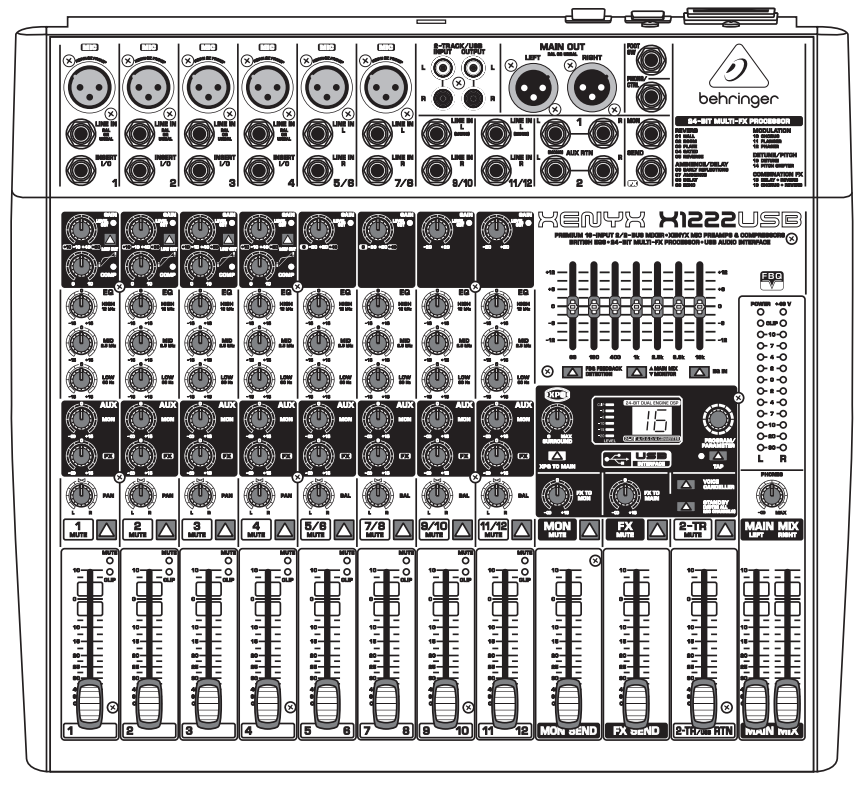 15
Taller de Radio
Miguel Á. Rodríguez
Mesa de Mezclas
Conexiones:
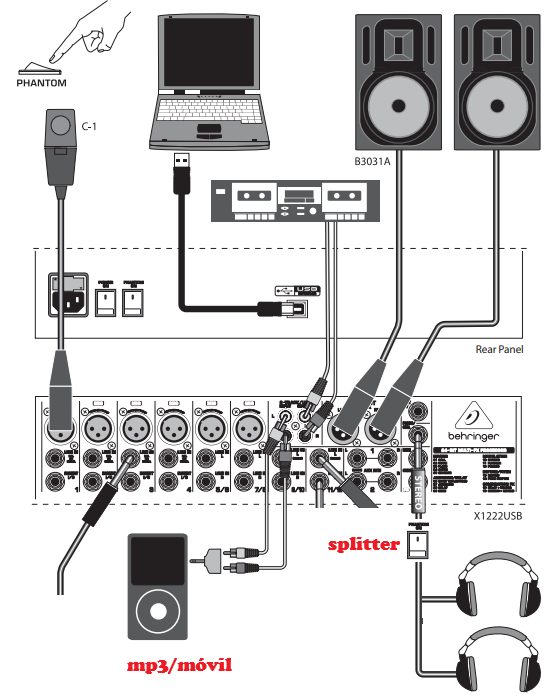 Altavoces y grabación analógica: NO
Splitter de cascos: Input a salida de la mesa, los auriculares a las distintas salidas. Cada aurivular tiene su propio volumen
16
Taller de Radio
Miguel Á. Rodríguez
Mesa de Mezclas
Canales:
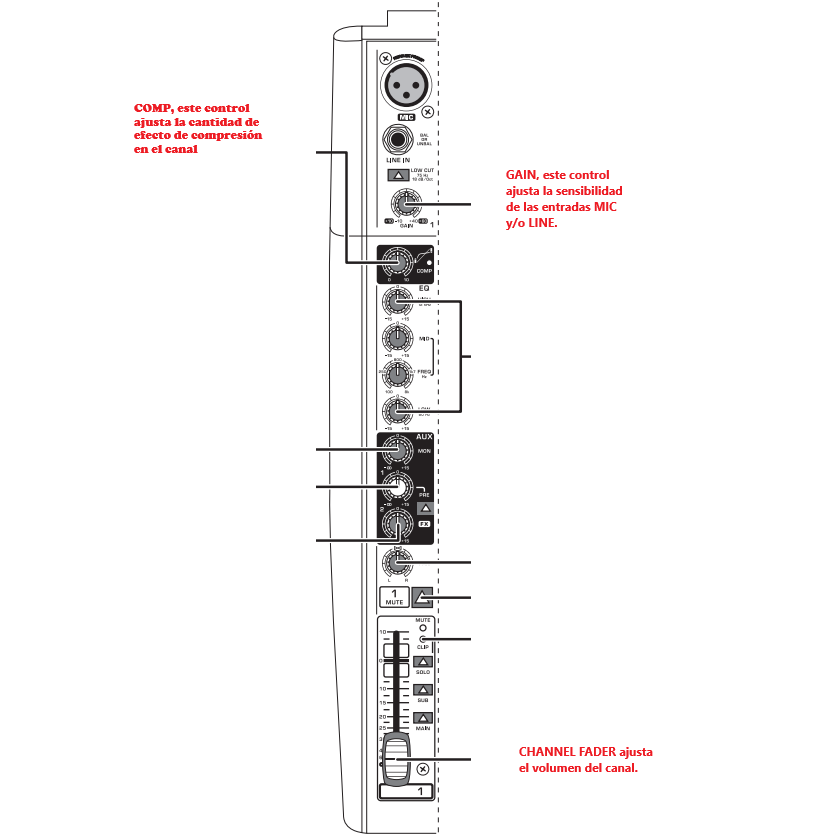 La ganancia debe ajustarse en primer lugar. Para evitar distorsiones, no debe encenderse el led rojo, salvo en gritos.

El volumen debe ser tal que en el programa de grabación (audacity) los indicadores lleguen al amarillo pero no al rojo
17
Taller de Radio
Miguel Á. Rodríguez
Mesa de Mezclas
Conexión de micros inalámbricos
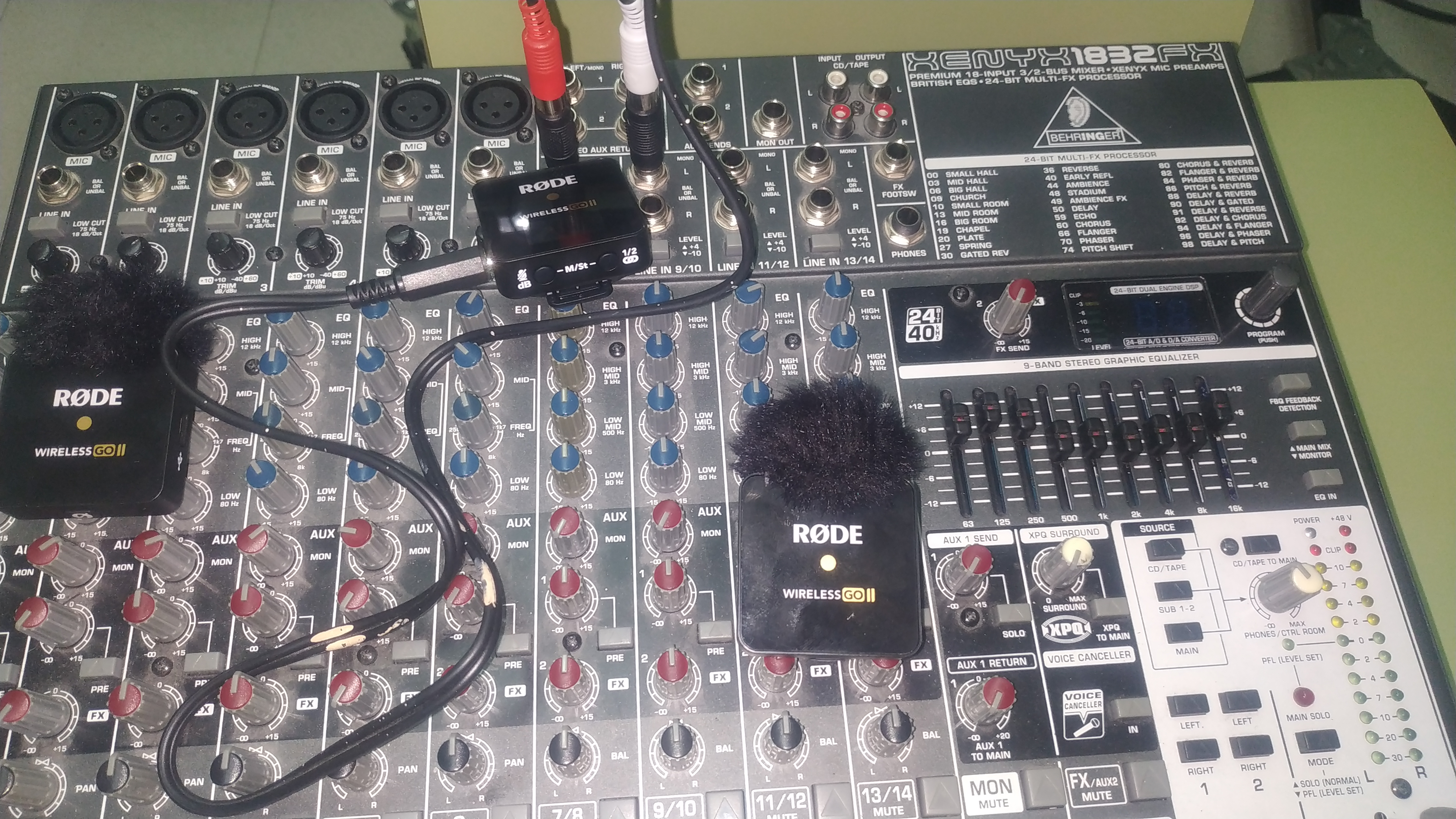 Podemos conectarlos a las entradas L/MONO
Si queremos un efecto estéreo los dos al mismo canal L/R

La ganancia de los micros debe ajustarse en primer lugar. -6dB suele ser un valor adecuado.
18
Taller de Radio
Miguel Á. Rodríguez
Mesa de Mezclas
Conexión del móvil
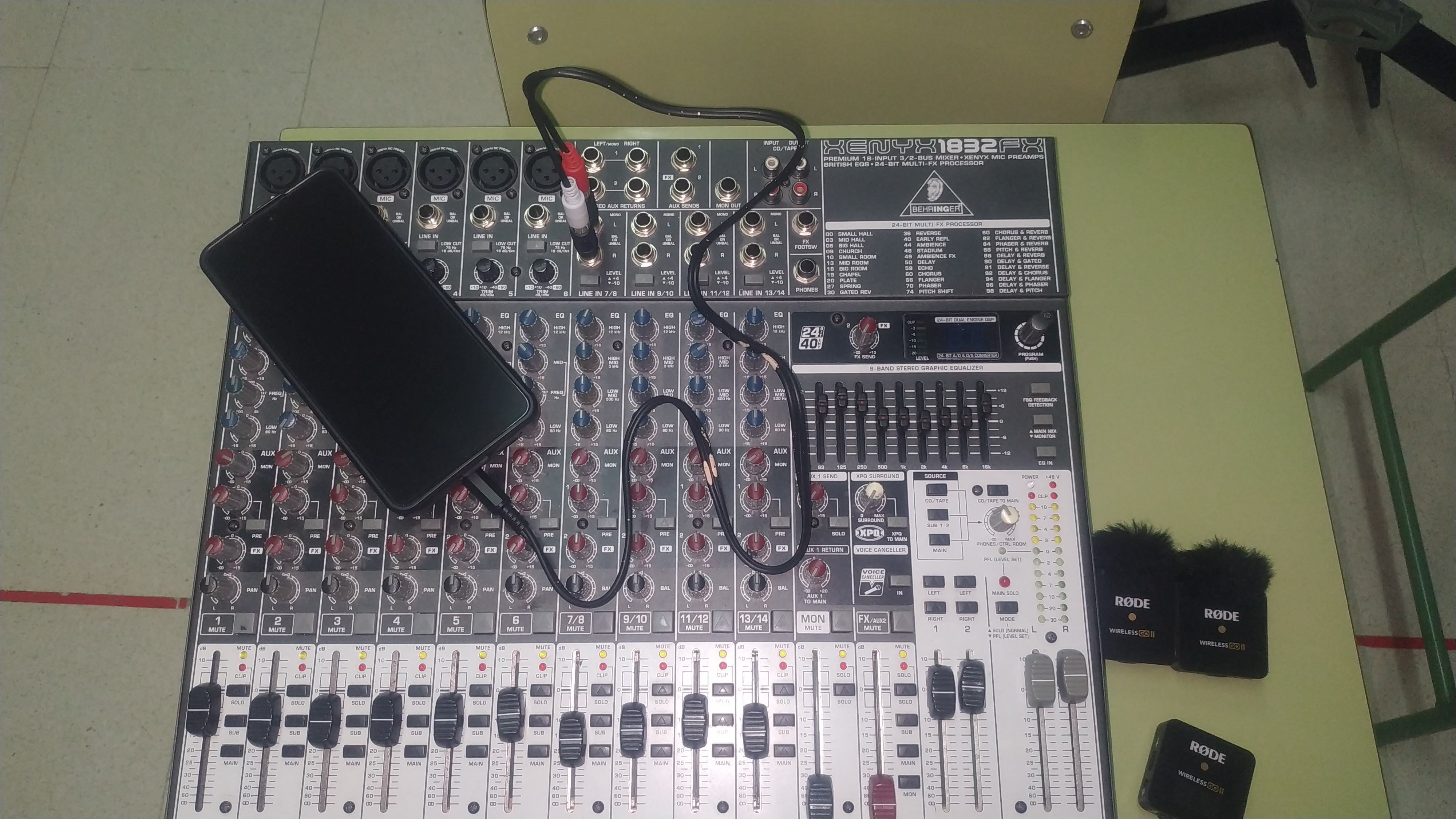 Podemos conectar al mismo canal para mantener un efecto estéreo L/R

El volumen del móvil en torno al 80%, luego ajustamos ganancia y volumen en la mesa
19
Taller de Radio
Miguel Á. Rodríguez
Audacity
Conf de audio: dispositivos de grabación/reproducción (USB)

La herramienta de pisado es una alternativa rápida a Desvanecer/Aparecer. Son necesarios 4 puntos

Ctrl+May+F ajustar visualización
Ctrl+J/K seleccionar desde un punto hasta el principio final

Podemos subirlo directamente a Audio.com o bien guardarlo para o trasplataformas

Pixbay proporciona cantidad de FX

La inteligencia artificial Suno crea canciones libres de derechos y regalías
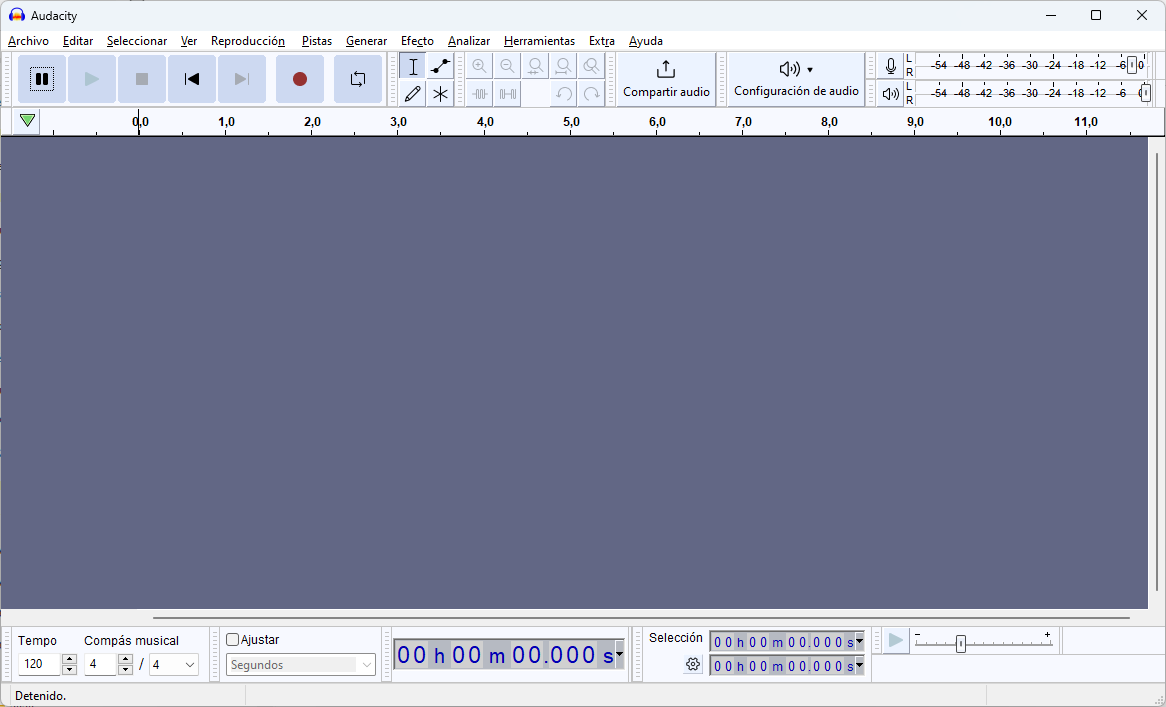 20
Taller de Radio
Miguel Á. Rodríguez
Promoción Marcha Fundación Personas
21
Taller de Radio
Miguel Á. Rodríguez
¡Gracias!
22
Taller de Radio
Miguel Á. Rodríguez